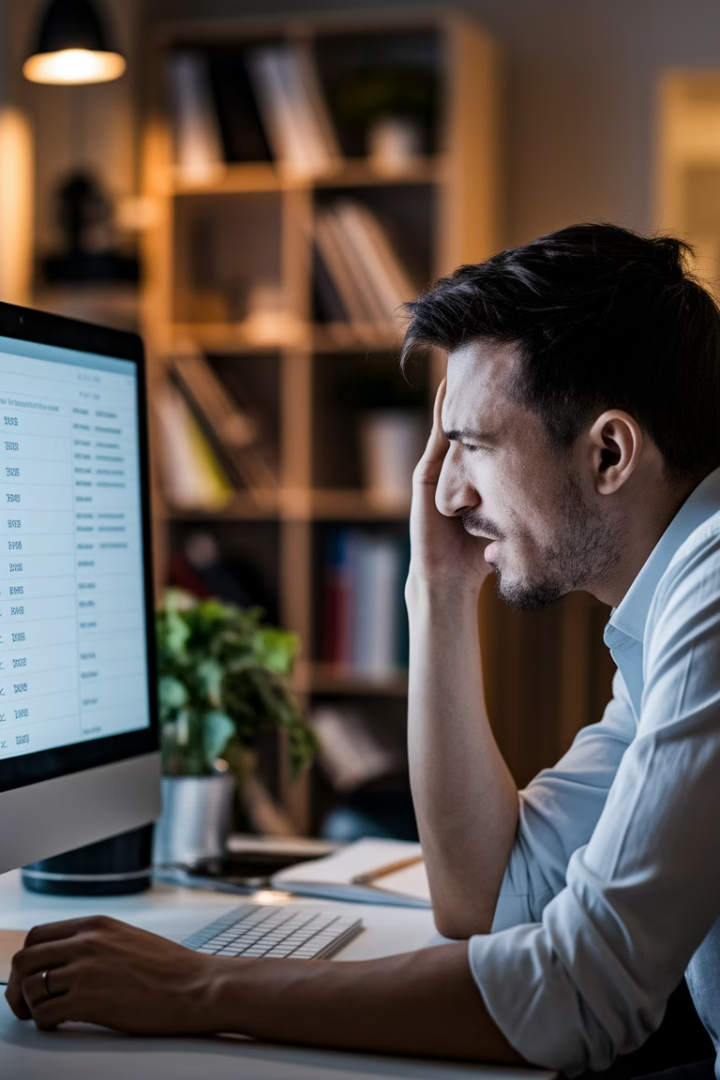 Why Denied Claims Are Killing Your Revenue—and How to Fix It
Denied claims represent more than administrative headaches—they're silent revenue killers siphoning profits from your healthcare practice. For every rejected claim, your organization faces lost time, delayed cash flow, and diminished collection probability.
Many practices don't realize how much money is left on the table until financial performance suffers. If you're experiencing high rejection rates or struggling with resubmissions, it's time to identify root causes and implement strategic solutions.
by Kimberly Wiethoff
kW
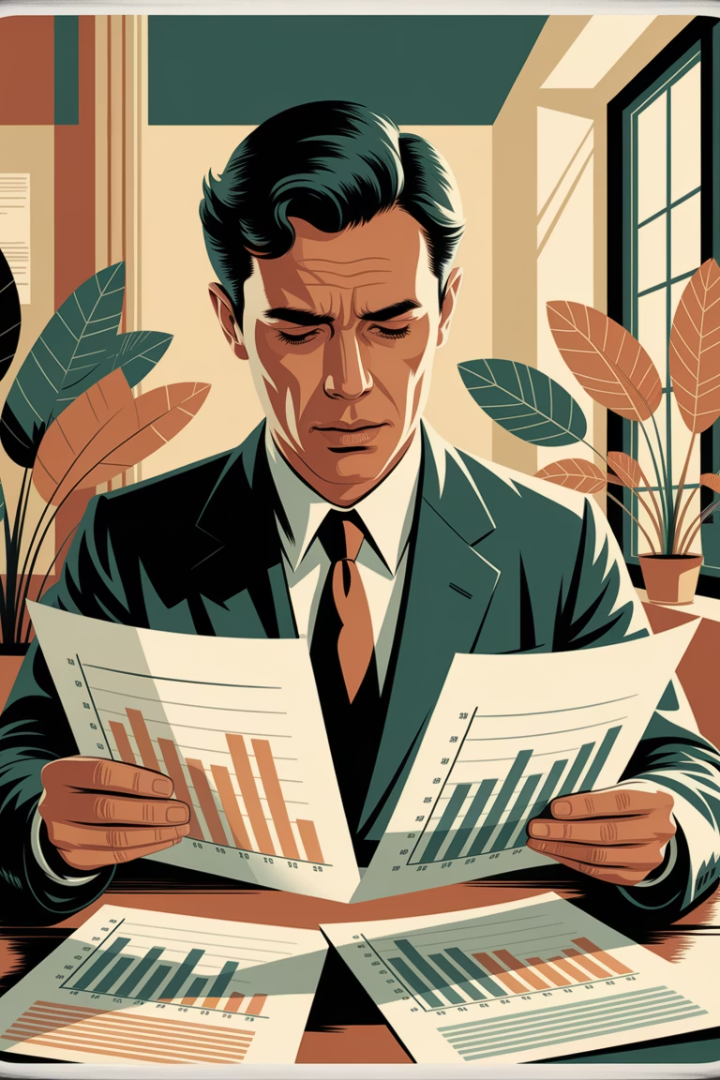 The True Cost of Denied Claims
$25-118
60%+
Rework Cost
Never Resubmitted
Average cost to rework a single denied claim
Percentage of denied claims that are abandoned
$5-7K
Monthly Losses
Potential revenue lost for the average practice
When you multiply the rework cost by hundreds of monthly claims, practices lose thousands in preventable write-offs and operational waste. This financial drain compounds when considering that over 60% of denied claims are never resubmitted—representing pure revenue loss for services already provided.
Common Reasons Behind Claim Denials
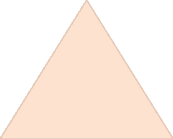 Timely Filing Violations
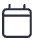 Missing submission deadlines
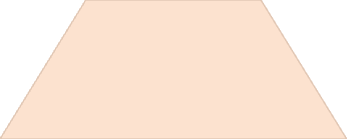 Duplicate Claims
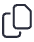 Submitting the same claim multiple times
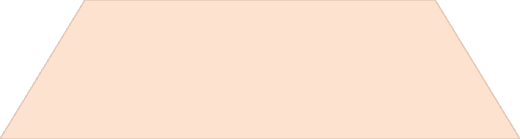 Prior Authorization Issues
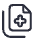 Missing or incorrect authorizations
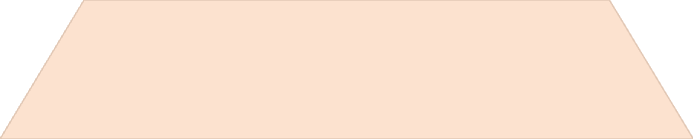 Coding Errors
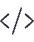 Incorrect or mismatched diagnosis/procedure codes
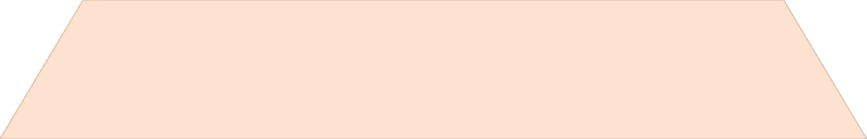 Patient Information Errors
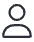 Missing or incorrect demographic/insurance data
Understanding why claims are denied is the crucial first step toward prevention. These errors may seem minor individually, but collectively they create substantial financial impact—especially when they become systemic problems within your revenue cycle.
The Impact on Your Revenue Cycle
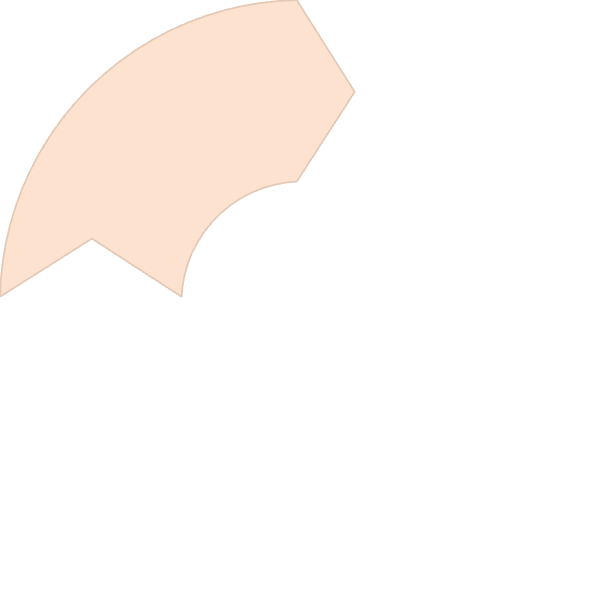 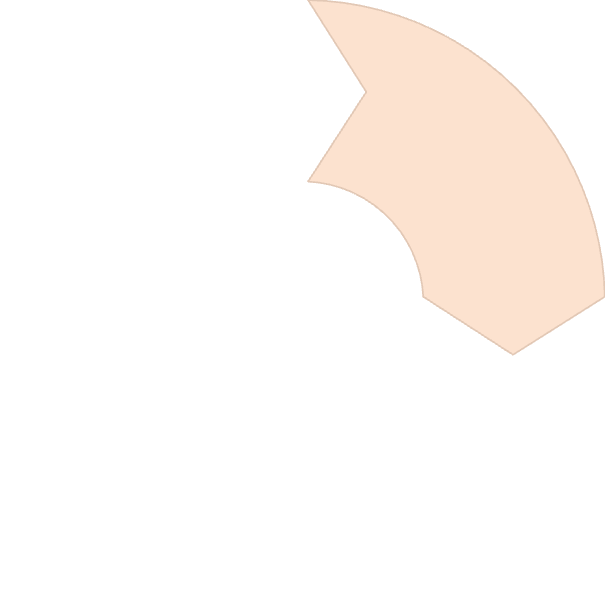 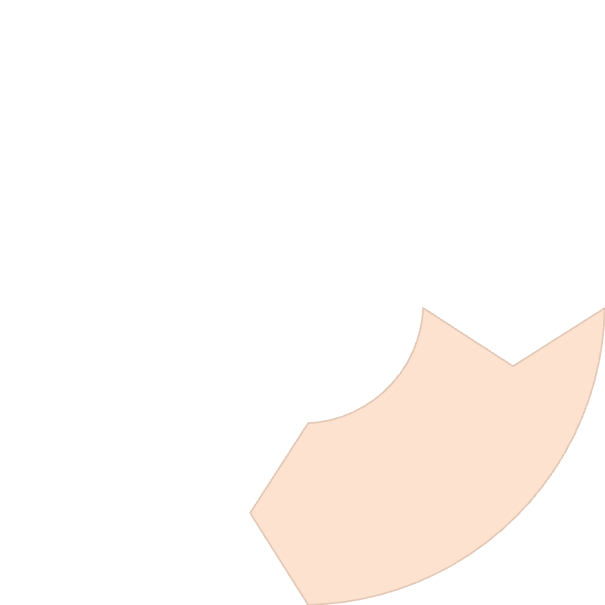 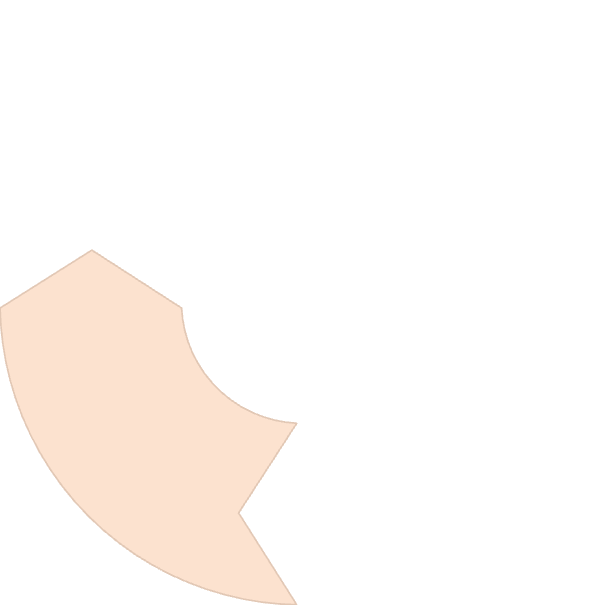 Cash Flow Disruption
Increased Labor Costs
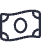 Delays in payment receipt affect operational stability
Staff time diverted to rework instead of new claims
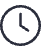 Impaired Financial Planning
Reduced Collection Rates
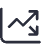 Unpredictable revenue makes budgeting difficult
Older claims have lower probability of payment
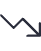 Denied claims create ripple effects throughout your entire revenue cycle. The immediate impact of delayed payments combines with increased administrative costs as staff redirect time toward fixing rejections rather than processing new claims.
This disruption hampers accurate financial forecasting and can ultimately lead to cash flow problems that affect every aspect of practice operations—from staff compensation to equipment investments.
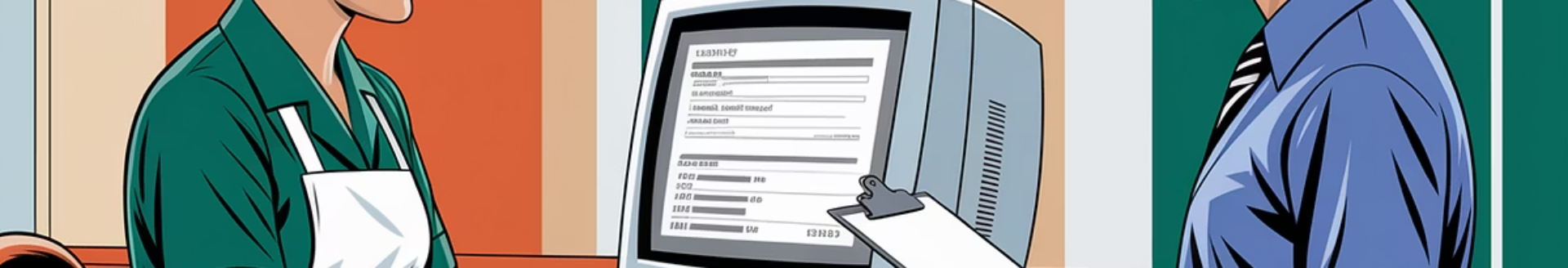 Implement Front-End Verification Process
Upfront Financial Clearance
Patient Information Validation
Collect co-pays and outstanding balances at check-in, while providing clear cost estimates for services to reduce back-end billing complications.
Pre-Visit Eligibility Verification
Confirm demographic data accuracy at every visit, including address, phone, insurance cards, and any recent coverage changes that might affect claims.
Check insurance eligibility 2-3 days before appointments using automated systems that verify coverage details, remaining deductibles, and benefit limitations.
Proactive verification processes at the beginning of the patient journey dramatically reduce denial rates. By addressing potential issues before services are rendered, you eliminate many common rejection reasons while also improving the patient financial experience.
Train Staff on Correct Coding Practices
Regular Code Updates
Specialty-Specific Guidance
Coding Audits
Schedule quarterly training sessions on CPT/ICD-10 changes and payer-specific requirements to keep staff current with evolving coding standards.
Provide coding guidelines tailored to your practice specialty, highlighting common pitfalls and high-value procedures that deserve special attention.
Implement monthly internal audits of randomly selected claims to identify coding patterns that may trigger denials and create targeted improvement plans.
Consistent, high-quality coding training significantly reduces denial rates. When staff understand not just how to code, but why specific codes are used in particular scenarios, they make fewer errors that lead to rejections.
Consider investing in certified coding resources or outside expertise for complex specialties where coding rules frequently change or have nuanced requirements.
Use Billing Software With Claim Scrubbing
Error Detection
Payer-Specific Rules
Clean Claim Rate Tracking
AI-Powered Suggestions
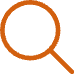 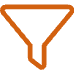 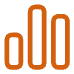 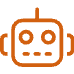 Automatically identifies missing fields, invalid codes, and formatting issues before submission to payers.
Applies custom edits based on each insurer's specific requirements and known rejection triggers.
Measures first-pass acceptance rates to identify improvement opportunities in your billing process.
Advanced systems now offer coding recommendations based on clinical documentation.
Modern revenue cycle management platforms significantly reduce denials through automated claim scrubbing. These systems act as a first line of defense, catching potential rejection reasons before claims ever leave your practice.
The best solutions integrate with your EHR and provide real-time feedback during the documentation process, allowing issues to be corrected at the point of care rather than during billing.
Monitor Denials Weekly, Not Monthly
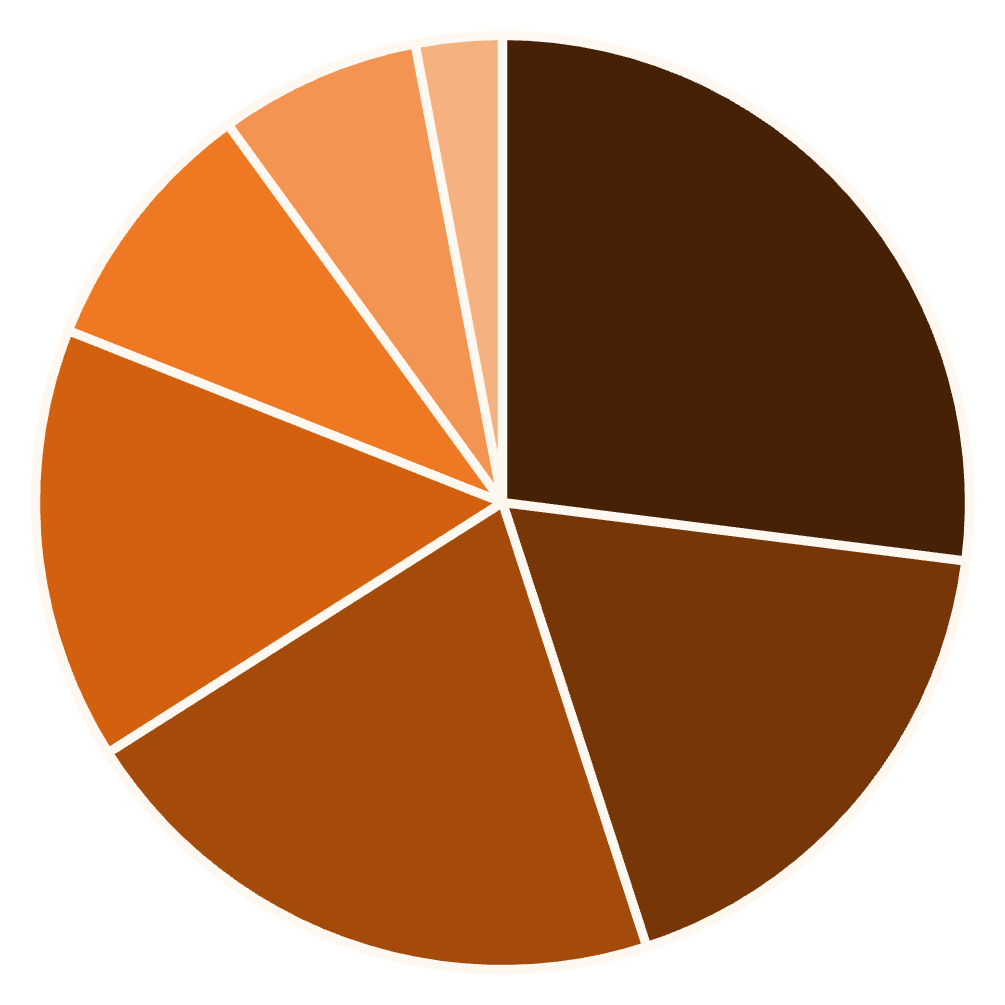 Shift from monthly to weekly denial analysis to identify and address issues before they become entrenched patterns. Track denials by reason, provider, procedure, and payer to spot problematic trends requiring immediate intervention.
Eligibility Issues
Authorization Problems
Coding Errors
Set benchmark targets—such as maintaining denial rates below 5% of claims—and create accountability systems for your billing team. Regular review meetings focused specifically on denial patterns can dramatically improve performance metrics over time.
Missing Information
Duplicate Claims
Timely Filing
Other
Automate and Streamline Resubmissions
Prioritize by Value
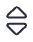 Focus first on high-dollar claims
Standardize Workflows
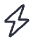 Create dedicated resubmission protocols
Automate Corrections
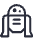 Use software to fix common errors
Track Appeal Deadlines
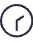 Monitor timing requirements closely
Don't let denied claims languish in administrative limbo. Build systematic processes that quickly identify, correct, and resubmit rejected claims based on clear priority guidelines.
Automation tools can significantly accelerate this process by applying standard fixes to common rejection reasons while allowing staff to focus on more complex denial issues requiring manual intervention. If you outsource billing, ensure your partner maintains transparent reporting on denial recovery efforts.
Best Practices from Top-Performing Practices
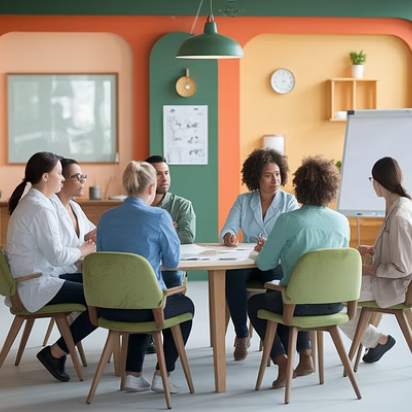 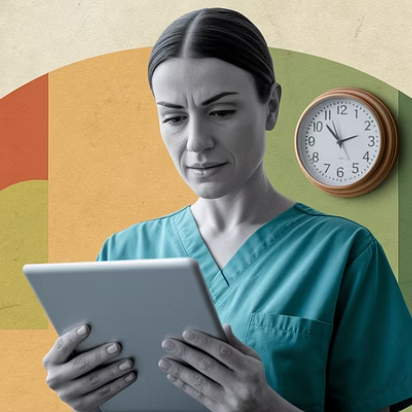 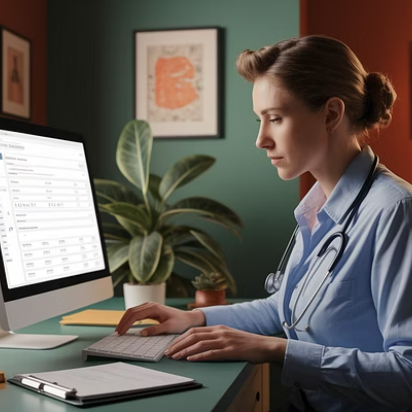 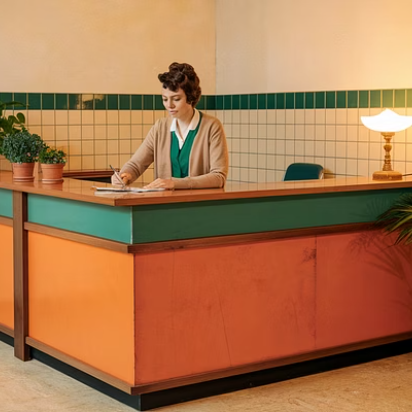 Organizations with the lowest denial rates share several common practices. They maintain centralized denial management teams with clear ownership of the entire revenue protection process. Their staff receive continuous education that evolves with changing payer requirements.
These practices also leverage data analytics to predict potential denials before submission and maintain strong payer relationships with regular communication channels. Most importantly, they view denial management not as a back-office function but as an organization-wide responsibility spanning clinical and administrative teams.
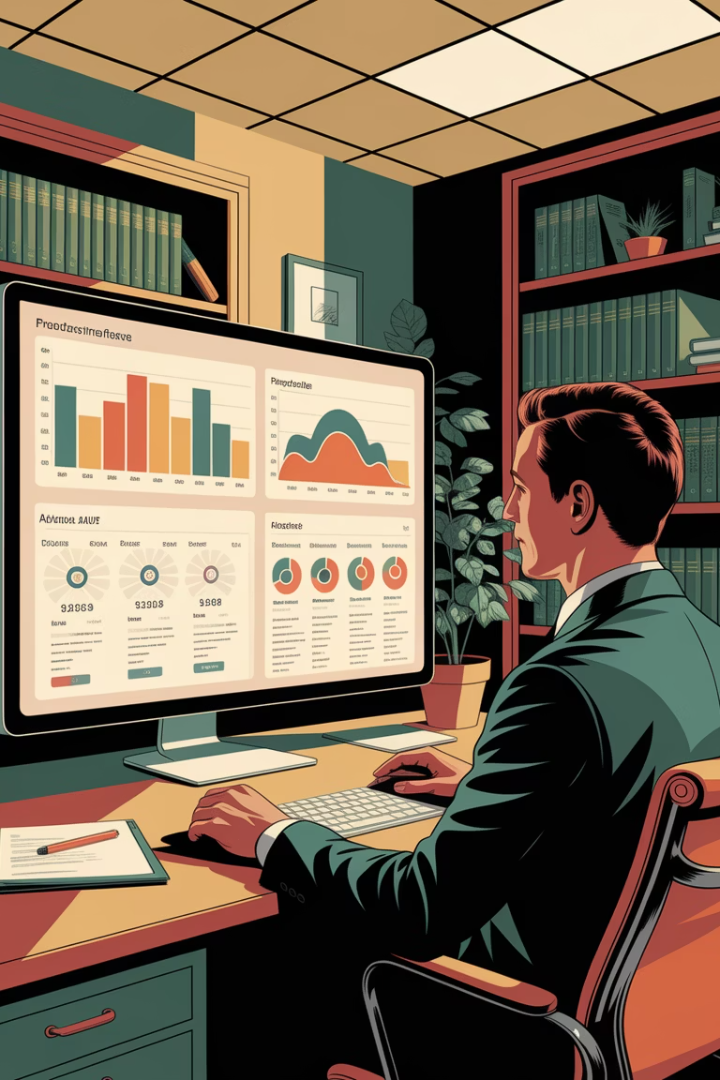 Measuring Success: Key Performance Indicators
KPI
Industry Benchmark
Best Practice
Initial Denial Rate
5-10%
<5%
Clean Claim Rate
75-85%
>95%
Denial Recovery Rate
40-60%
>75%
Days in A/R
35-45 days
<30 days
Cost to Collect
3-5% of revenue
<3% of revenue
Track these key performance indicators to measure the effectiveness of your denial management strategy. While industry averages provide useful benchmarks, top-performing organizations consistently achieve metrics in the "best practice" range.
Remember that improvement typically occurs gradually—focus on making consistent progress rather than dramatic overnight changes. Consider creating a simple dashboard that gives leadership visibility into these metrics on a weekly basis.
When to Consider Outside Help
Persistently High Denial Rates
Staffing Limitations
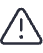 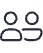 If your denial rate remains above 10% despite internal improvement efforts, external expertise may be needed to identify root causes.
When your team lacks bandwidth or specialized knowledge to handle complex denials, particularly for high-dollar claims requiring appeals.
Technology Gaps
Declining Collection Rates
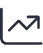 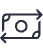 If your current systems don't provide robust analytics or workflow automation needed for effective denial management.
When your net collection percentage falls below industry benchmarks despite adequate claim submission volumes.
Sometimes internal improvements reach their limit, and external expertise becomes necessary. Revenue cycle management partners can provide specialized knowledge, advanced technology platforms, and economies of scale that aren't feasible for many practices to develop internally.
When evaluating potential partners, look beyond basic fee structures to assess their denial prevention strategies, technology capabilities, and demonstrated success with practices similar to yours.
Next Steps: Your Denial Management Action Plan
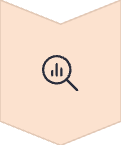 Conduct Denial Analysis
Perform a thorough audit of your last 90 days of denials, categorizing by reason, payer, and provider to identify patterns.
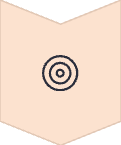 Target Top Issues
Focus improvement efforts on the 2-3 most common denial reasons, creating specific action plans to address root causes.
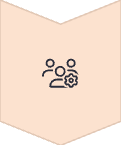 Establish Accountability
Assign clear ownership of denial management metrics to specific team members with regular reporting requirements.
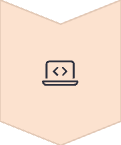 Evaluate Technology Needs
Assess current systems against requirements for effective denial prevention and management, identifying potential upgrades.
Begin your denial management improvement journey by establishing where you stand today. Calculate your current denial rate and financial impact to create a compelling case for organizational change.
Remember that sustainable improvement requires a balanced approach addressing people, processes, and technology. By systematically implementing the strategies outlined in this presentation, you can transform denials from a revenue drain into a pathway for financial optimization.